Rent vs. Own
A Lesson for Personal Financial Literacy
Standard 10: Home Ownership & Renting
Essential Questions
What are the differences between homeownership and renting?

What are the responsibilities and benefits of owning versus renting a home or apartment?
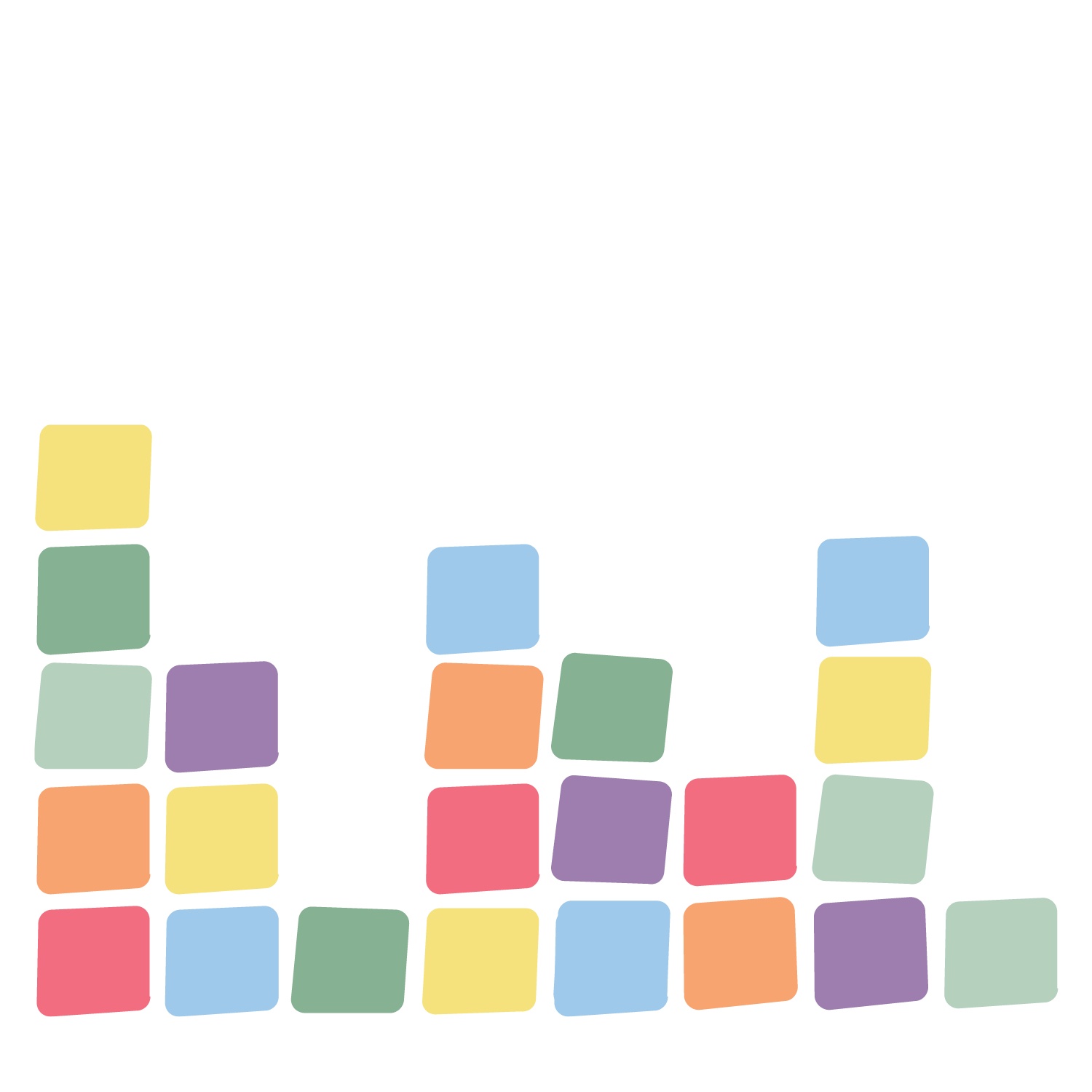 Sticky Note Activity
Label one sticky note with “Own.”
	Write one fact that you know about owning a home.

Label the other sticky note with “Rent.”
	Write one fact that you know about renting a home or 	apartment.
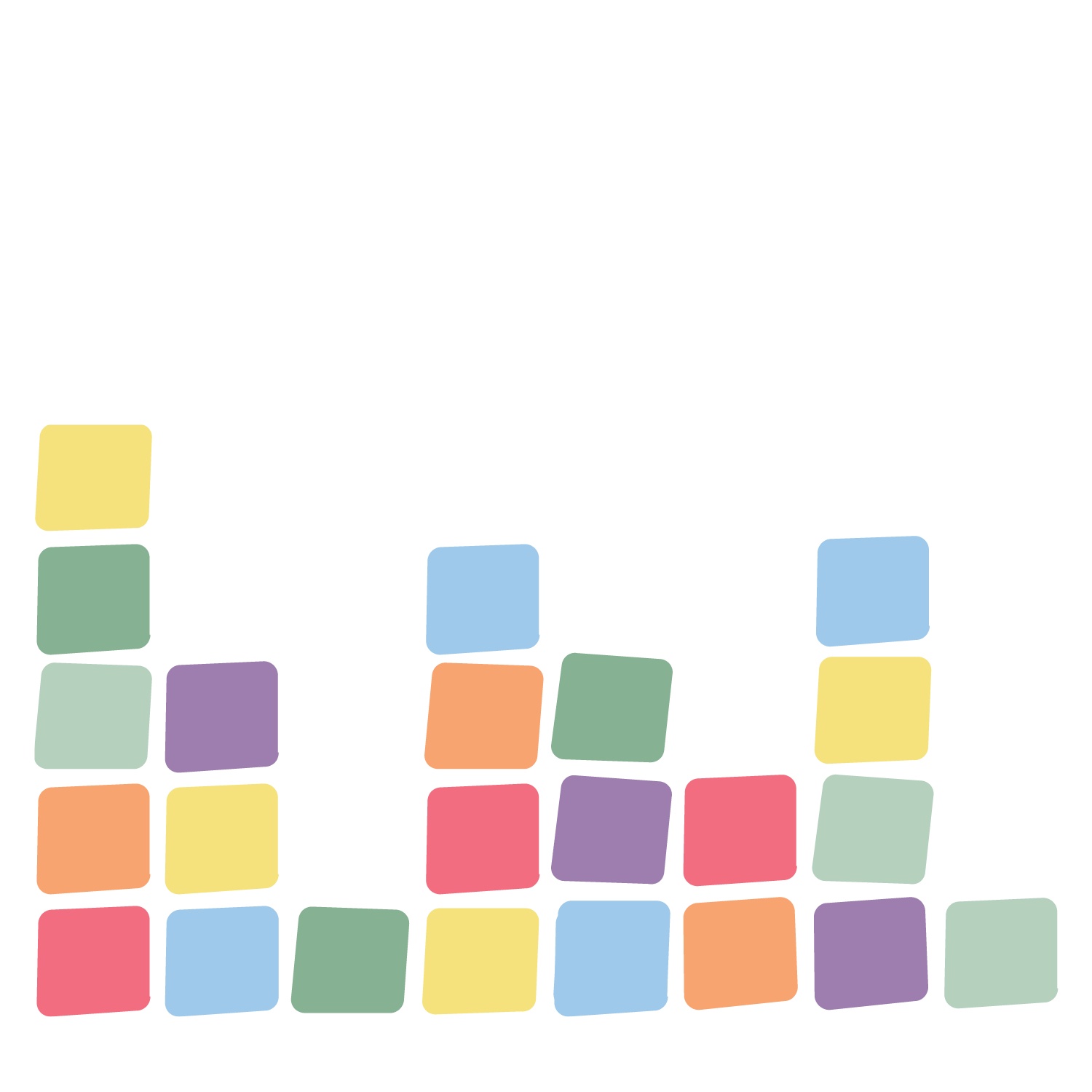 Sticky Note Activity
What are the responsibilities and benefits 
of owning versus renting a home or apartment?

Responsibilities are required duties by the homeowner or renter.
Benefits are favorable advantages to renting or owning a home or apartment.
Rental Agreement Exploration
Read the Rental or Lease Agreement and annotate it with Thinking Notes:
Star: Main ideas


Exclamation point: Important information


Question mark: New, unknown, or confusing words or concepts
!
?
Mortgage Statement Exploration
Read the Mortgage Statement and annotate it with Thinking Notes:
Star: Main ideas


Exclamation point: Important information


Question mark: New, unknown, or confusing words or concepts
!
?
Homeownership or Renting?
Benefits
Responsibilities
The advantages a homeowner or renter may gain through renting or homeownership.
The tasks, duties or requirements needed to be a responsible homeowner or renter.
Benefits & Responsibilities Chart
As you read the article, Stop and Jot down benefits and responsibilities of homeownership and renting on your chart.
Group Chart Activity
Share completed chart statements with the group. Add information others found.
Review or scan the mortgage statement and lease agreement with your group again. 
Discuss these documents. Add any additional information about benefits or responsibilities to your chart.
3-2-1 Video
As you watch the video, fill out the 3-2-1 Video Chart:
3 important things you learn about loans for homes or businesses.
2 careers you could have in banking.
1 question you still have about home ownership, renting, getting a bank loan, or a career in banking.
[Speaker Notes: Source: YouTube (July 2020). Banking - Cameron Brewer - Zoom Into Your Career. YouTube. https://youtu.be/myF01pusOi4]
My Ideal Home or Apartment Project
Decide whether you would prefer homeownership or renting. 
Research a home or apartment you like in your area.
Use the rubric as a guide for your research.
Present a mini-poster or slides to the class with your research.
My Ideal Home or Apartment Rubric
You Choose
Renting An Apartment
Owning a Home
Discuss with your group the benefits of renting an apartment. Share the best reason for renting an apartment with the class.
Discuss with your group the benefits of owning a home. Share the best reason for owning a home with the class.